Továbbtanulásitájékoztató
MATEMATIKA
Best jobs of 2014 (CareerCast  2014)
Mathematician
Tenured university professor
Statistician
Actuary
Audiologist
Dental Hygienist
Software engineer
Computer Systems Analyst
Occupational Therapist
Speech Pathologist
MIÉRT ÉRDEMES MATEMATIKÁT TANULNI? 

• Hasznos
Közismert tény, hogy a matematikus szakma a világon az egyik legjobb. Manapság egyre több, a bankszektorhoz, vagy a pénzügyi világhoz tartozó, vagy az informatika területén tevékenykedő cég alkalmaz alapszakos diplomával rendelkezőket. A magas szintű tudás fontos követelmény.
SZTE Bolyai INTÉZET
Matematika Alapszak (bSc) 

• Megújuló alapszak
Azok a fiatalok, akik 2015 szeptemberében kezdik tanulmányaikat nálunk, egy minden elemében megújult képzésben vehetnek részt.
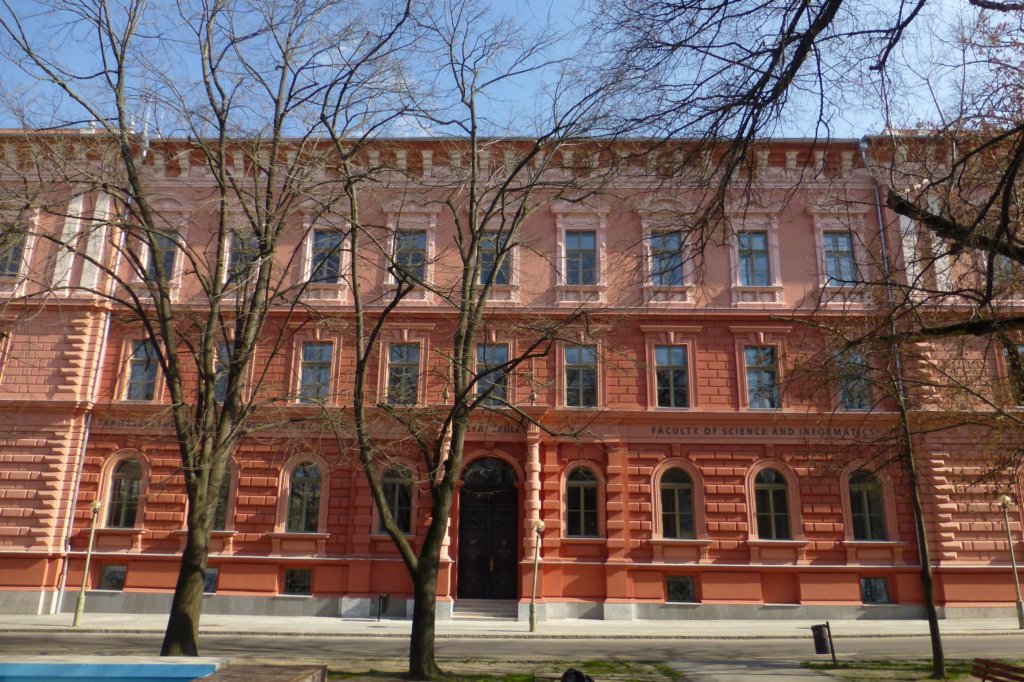 MATEMATIKA BSC
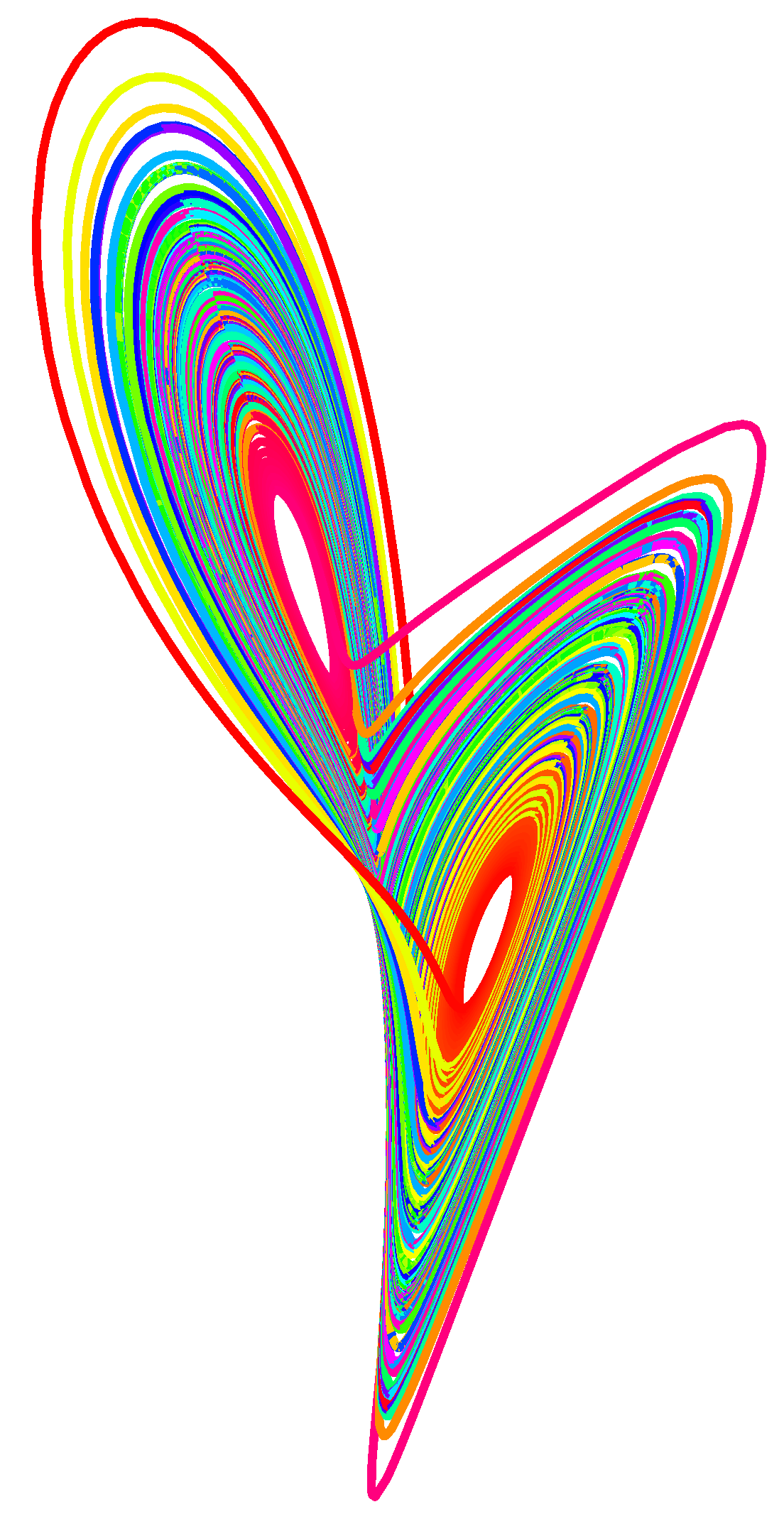 ÚJDONSÁGOK

• Kevesebb vizsga
      Egyik félévben sincs négynél több komoly tárgyból vizsga

• Több specializáció
      Az új specializációink a munkaerőpiac változásait követik.
SPECIALIZÁCIÓK
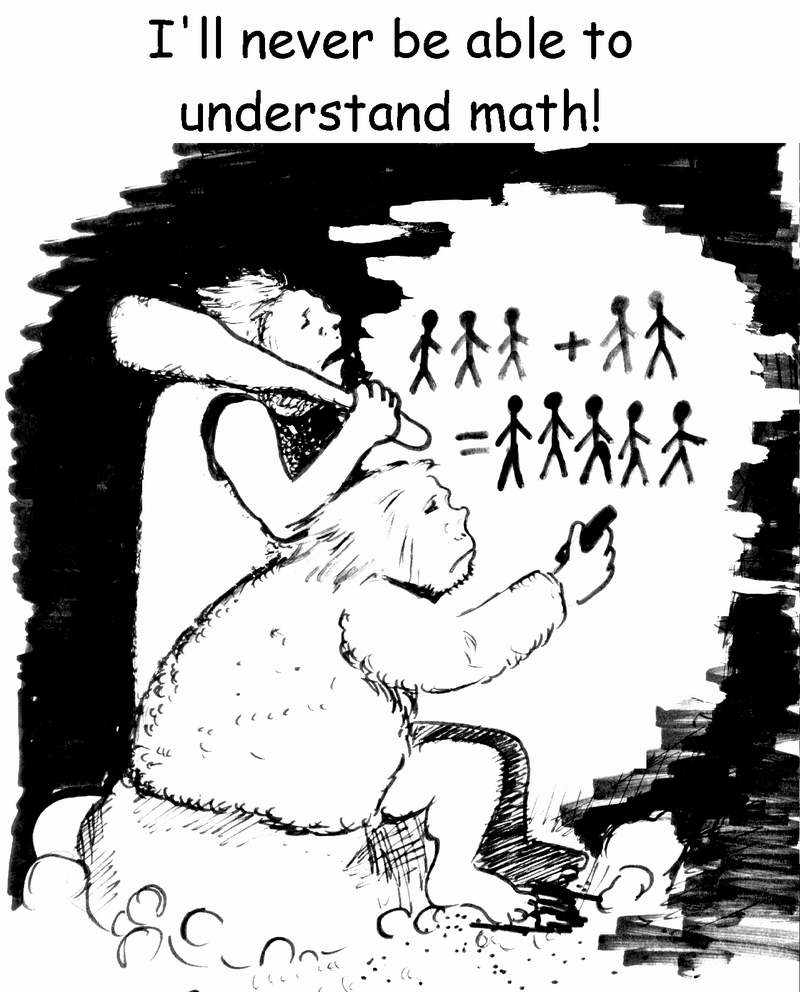 SZAKIRÁNYOK

• Matematikus

• Alkalmazott matematikus

• Informatikus

• Gazdasági

• Szakirány nélküli
Matematikus specializáció
• Hagyományosan erős elméleti jellegű képzés

• Matematikus vagy alkalmazott matematikus mesterszakra készülőknek ajánljuk

• Kitűnő alap a doktori képzéshez, kutatói pályához
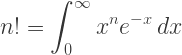 Alkalmazott matematikus specializáció
• Alkalmazásközpontú, erős elméleti képzés

• Alkalmazott matematikus mesterszakra készülőknek ajánljuk

• Piacképes diploma stabil, széleskörű matematikai háttérrel
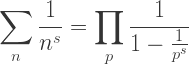 Gazdasági Specializáció
• Alkalmazásközpontú matematikai képzés gazdasági tárgyakkal kiegészítve

• Közvetlen továbbtanulási lehetőség pénzügyi és gazdasági mesterszakokra

• Átfogó, mély ismereteket kínáló képzés piacképes diplomával
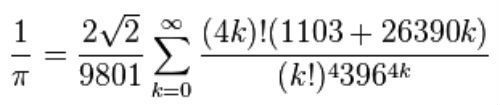 Informatikai specializáció
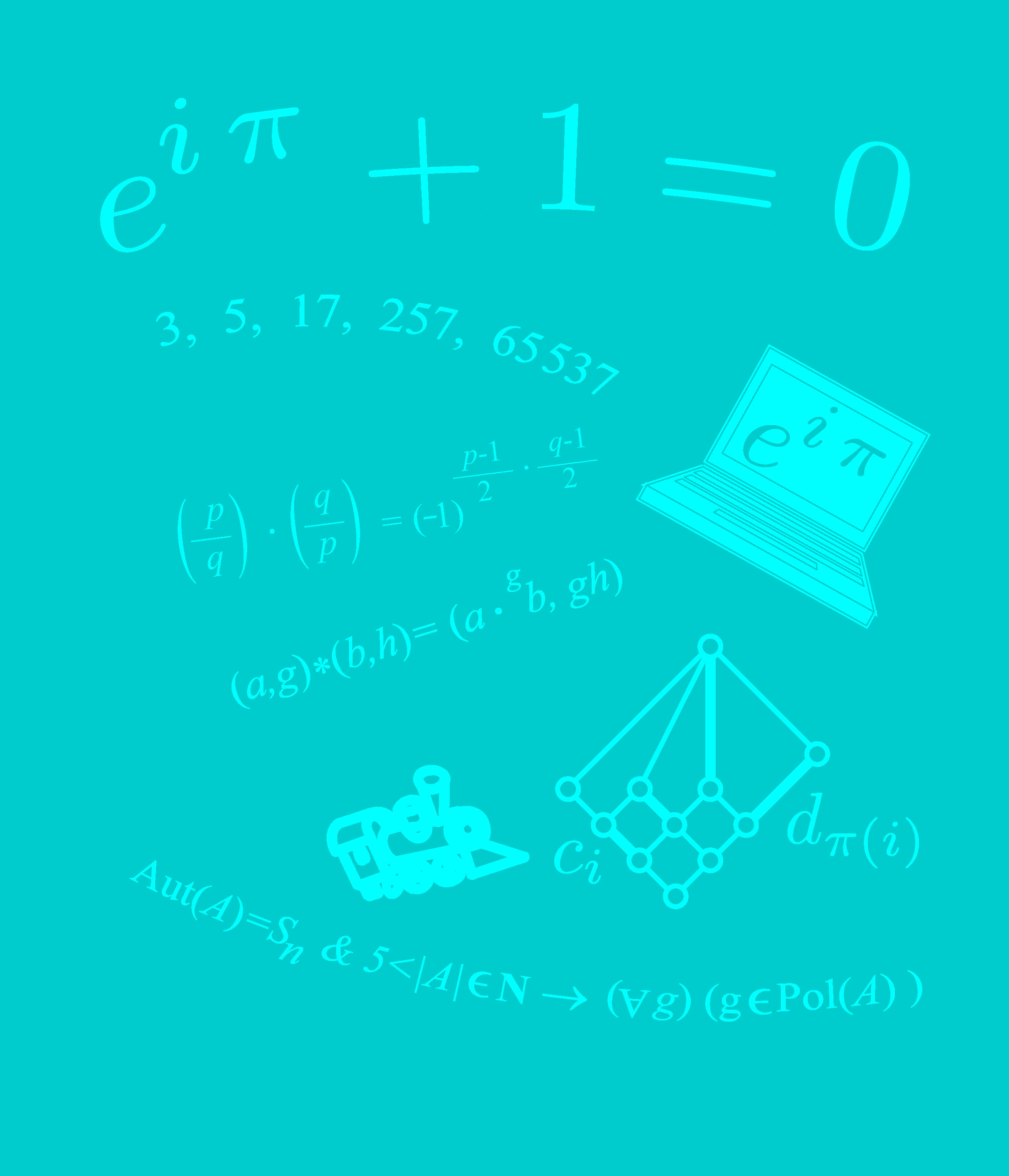 • Alkalmazásközpontú matematikai képzés informatikai tárgyakkal kiegészítve

• Közvetlen továbbtanulási lehetőség az informatikus mesterszakokon

• Piacképes informatikai és matematikai ismereteket közvetítő diploma
Specializáció nélküli teljesítés
• Személyre szabható képzés, szabadon választható tárgyak gazdag választéka
.

• Széleskörű továbbtanulási lehetőség

• Piacképes, stabil, matematikai ismereteket közvetítő diploma
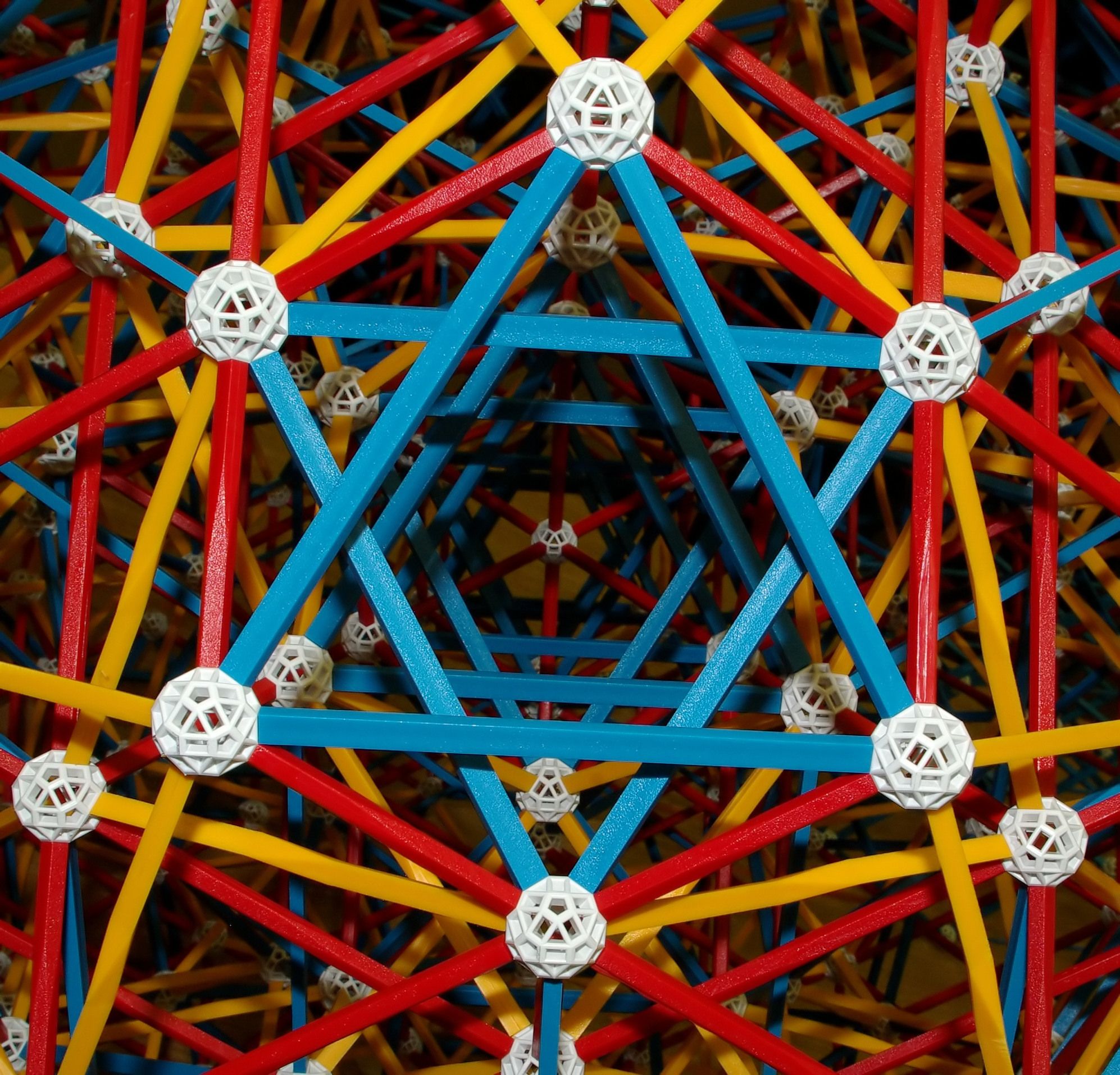 Osztatlan matematika-x szakos tanárképzés
• A képzés célja 
Matematikatanárok képzése, akik a közoktatás 5.-től 12. osztályáig matematikát taníthatnak, valamint közép és emelt szinten érettségiztethetnek.
Általános iskolai tanár (8 + 2 félév)
Középiskolai tanár (10 + 2 félév)
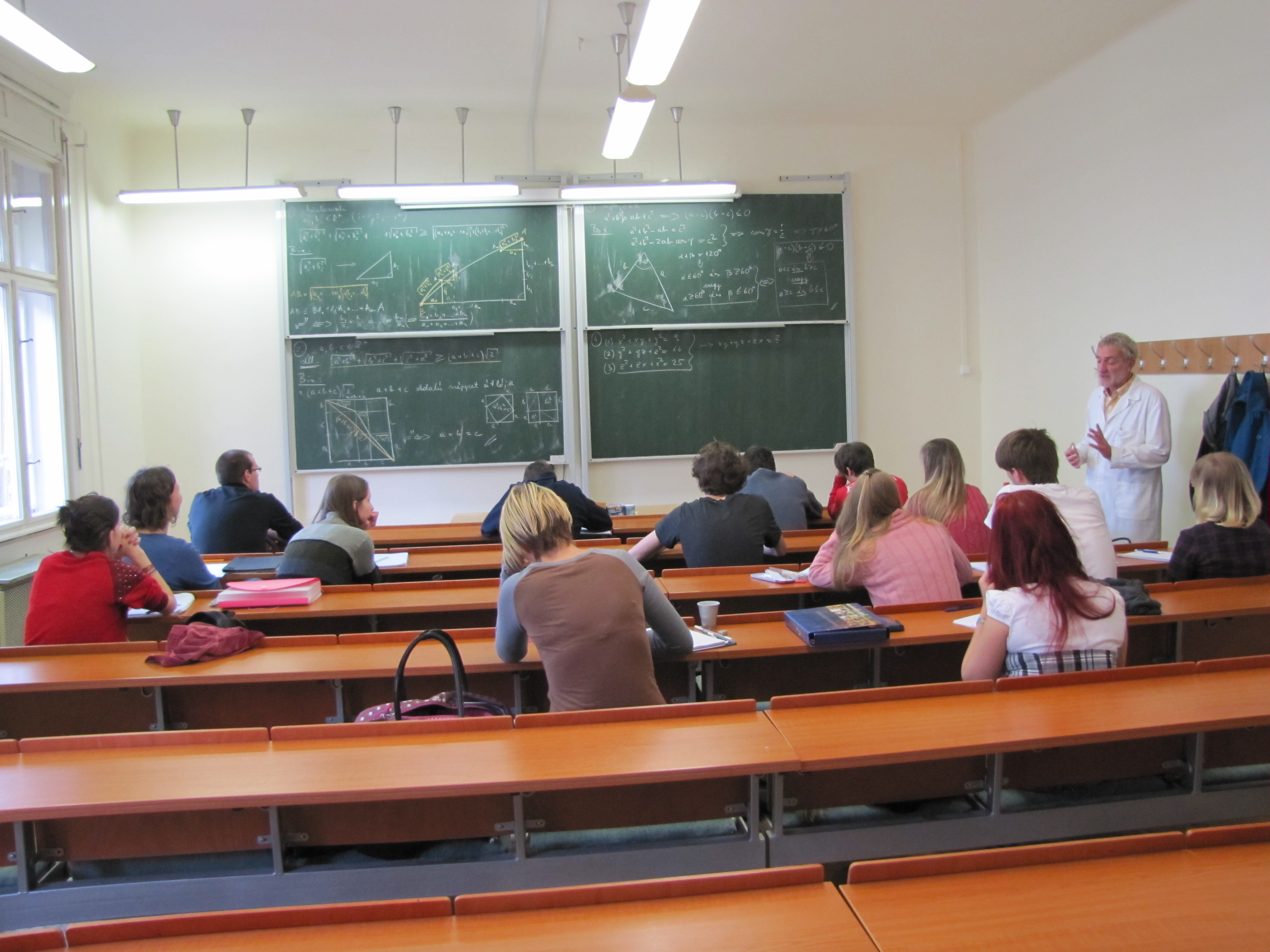 mesterszakok
• Matematikus mesterszak 
.

• Alkalmazott matematikus mesterszak
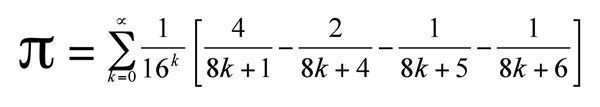 Doktori (PhD) képzés
Képzési programok

• Algebra

• Analízis

• Dinamikus rendszerek

• Sztochasztika

• Geometria

• Kombinatorika és elméleti számítástudomány

• Matematikadidaktika
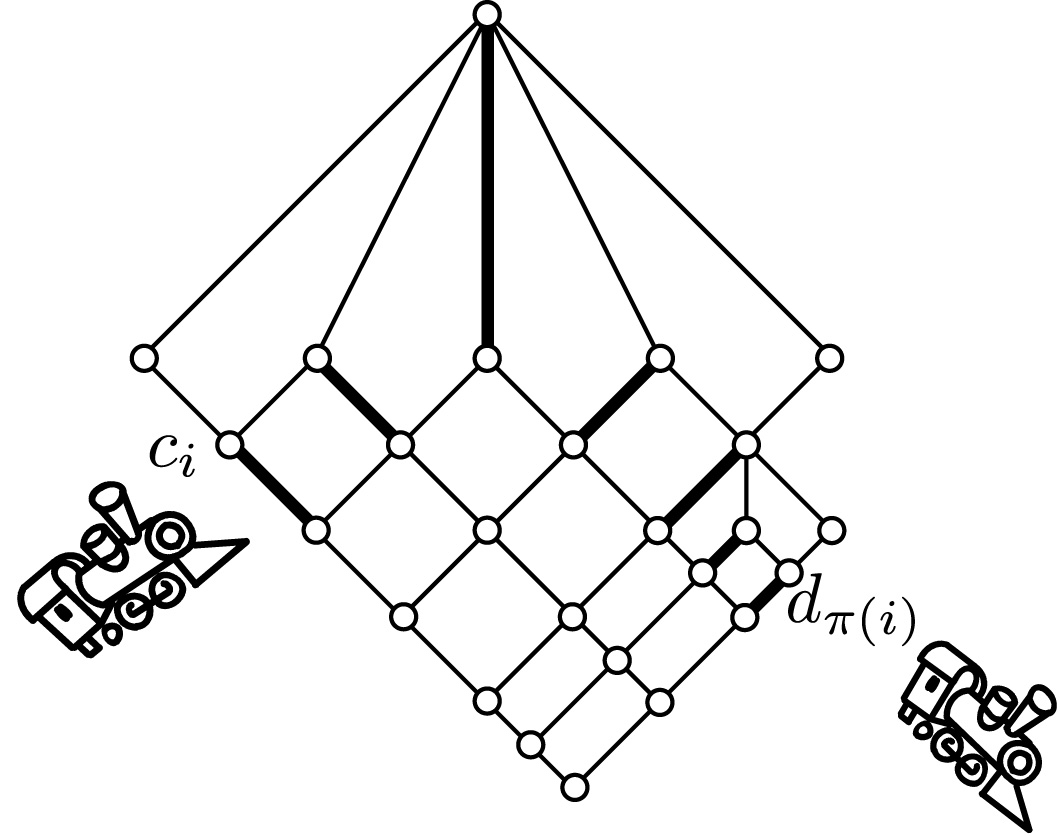 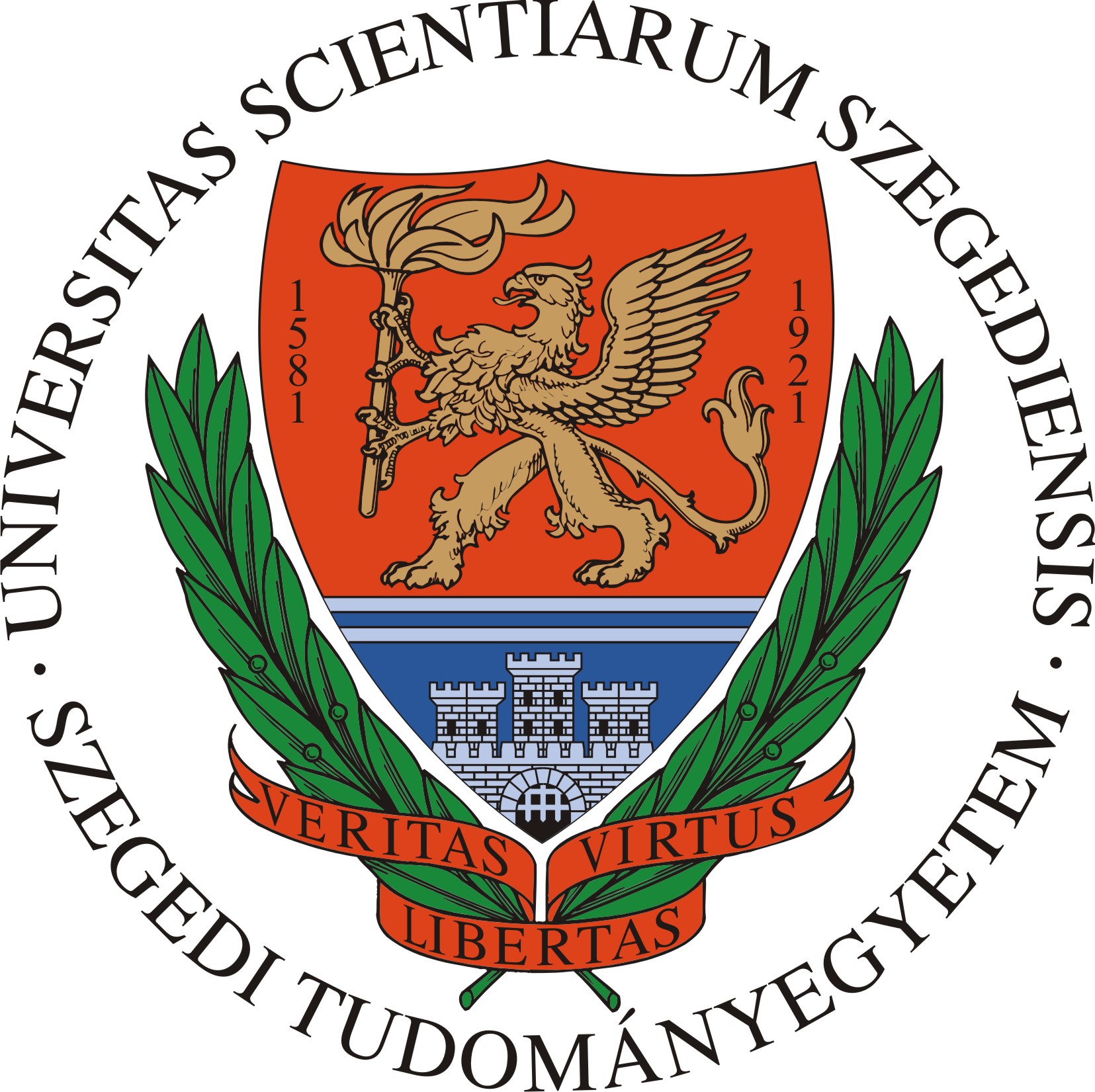 KÖSZÖNÖM A FIGYELMET!